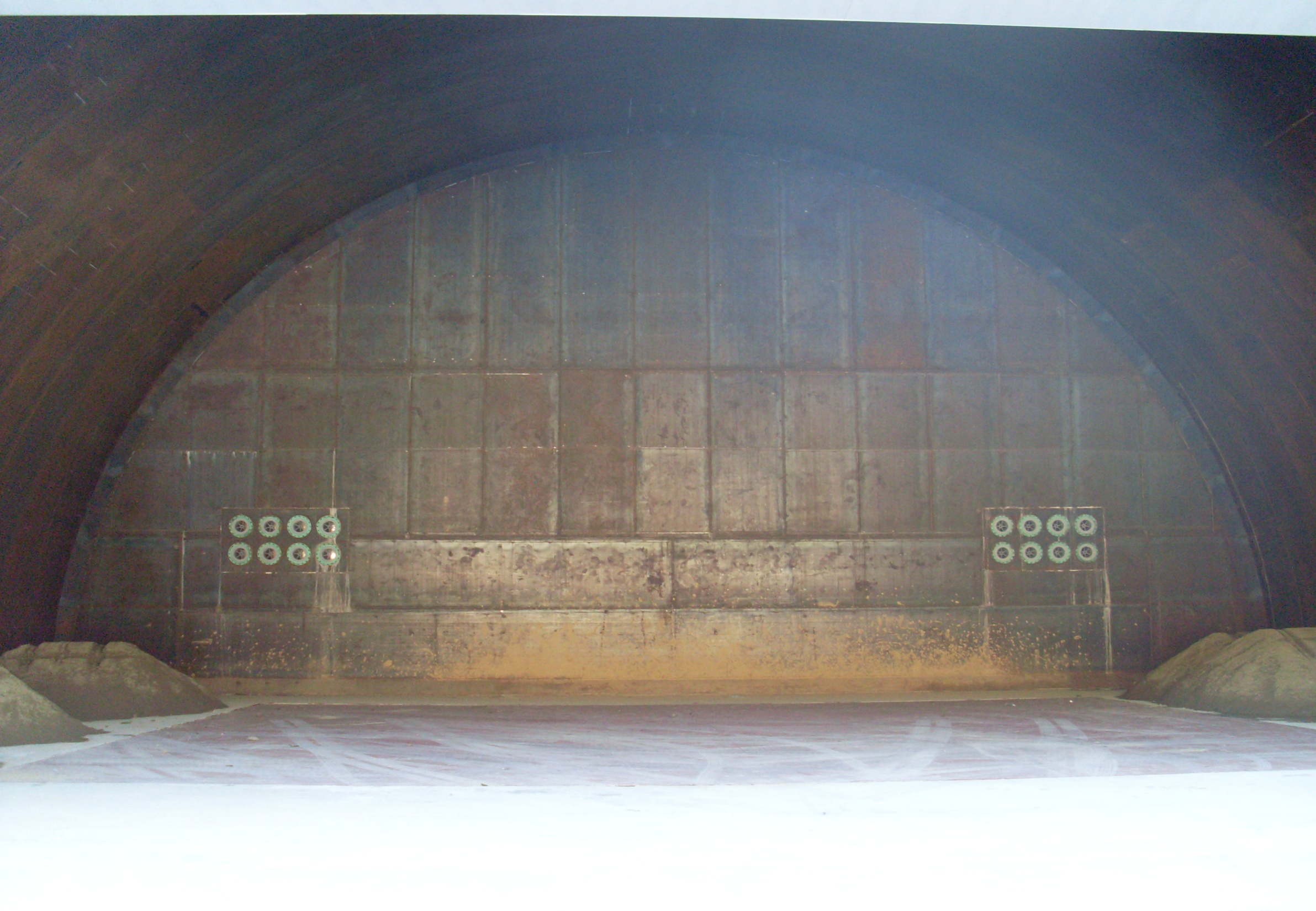 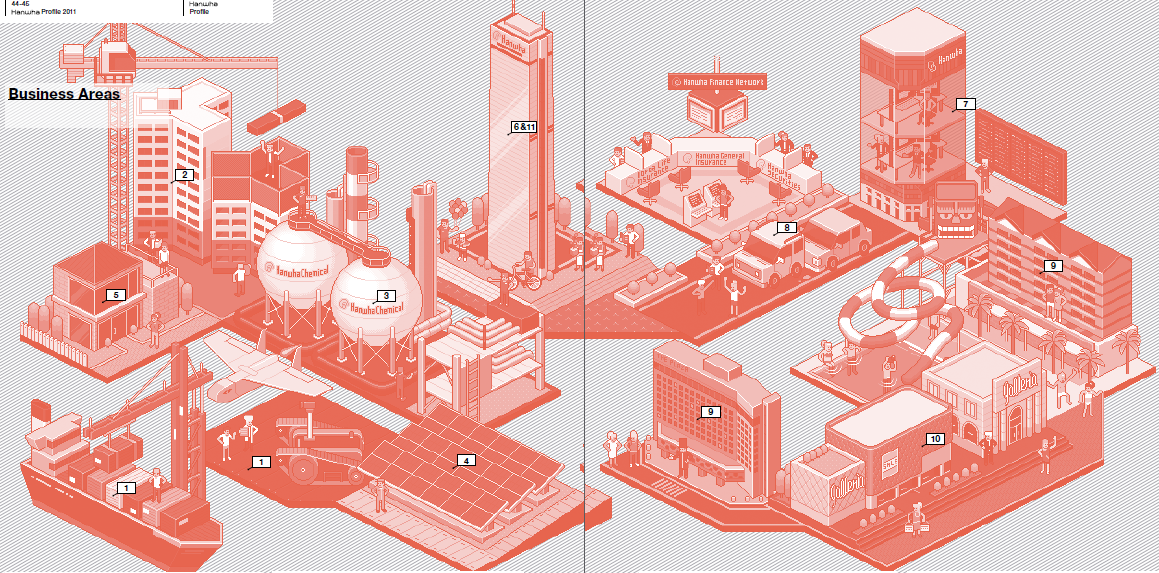 EPNM-2012
Attenuation  of noise and vibration 
in a giant explosion dome
Hyung-Tong  MIN  ,  Sung-Ho  LEE

2012. 5. 5

Hanwha Corporation
South Korea
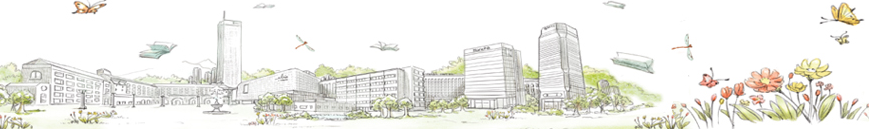 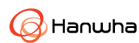 Lay-out
Blast loading characteristic

2. Design concept of Blast-proof structure

3. Blast loading simulation

4. Performance evaluation of structure

5. Blasting test with explosive cladding

6. Result of blasting test

7. Conclusions
Blast loading characteristics
Blast loading categories
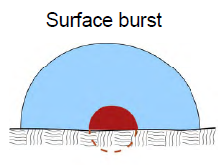 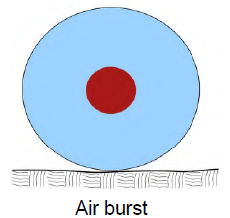 In case of explosion dome, pressure loads might be released to    
      internal shock, internal gas, and leakage.
Explosion dome is designed and built , considering the blast loading 
      characteristics at confined state.
[Speaker Notes: Partially confined explosion will be produced within a barrier type structure with limited size openings. The confinement of the detonation products,
which consist of the accumulation of high temperatures and gaseous products, is associated with a build-up of gas pressure.
This pressure has a long duration in comparison to that of the shock pressure.]
Blast loading characteristics
Effect of blast loading at confined explosion
Noise Propagation
Internal Shock
Gas Pressure
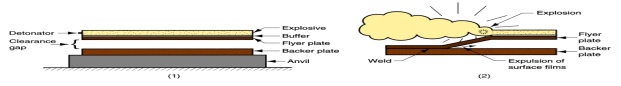 Ground Shock
The confined explosion cause more damage than external free-air explosion,
      and this damage depends on the geometrical parameters of the space  
      where the explosion occurs. (dimension, charge location, opening size, etc.)
Design concept of blast-proof structure
Scope of Structural Design
1) Design of Blast-proof structure  ;  aspect of structural stability

    Design for structure can withstand shock wave, impulse, gas pressure is caused by internal explosion
Shape and style of structure
Support structure
Design of reinforced concrete
Design of blast-proof for utilities      

2) Design of Noise-proof  ;  aspect of civil complaint

    Mitigative design within permissible level for noise which is propagated from internal explosion
Design of reinforced concrete (sound reduction index)
Design of opening
Design of silencer

3) Design of vibration-isolation  ;  aspect of structural stability & civil complaint 

     Mitigative design for transient vibration of adjacent structures induced by ground shocks
Design of base for vibration-isolation         
Design of isolator specification
Blast loading simulation
Analytical method and condition
1) Analytical method
    Simulation using FSI (Fluid-Structure Interaction) analytical method of LS-DYNA code
Verification of blast-pressure measures which is generated by Explosion Cladding
Design Estimation of high-durable blast-proof facilities for Explosion Cladding
2) LS-DYNA code Option for blast loading simulation
  EOS_JWL(charge) : detonation products of high explosives
  MAT_HIGH_EXPLOSIVE_BURN(charge) 
  INITIAL_DETONATION 
  EOS_LINEAR POLYNOMIAL
  EOS_GRUNEISEN

3) Maxium blasting conditions of internal structure
  Charge weight  : 570kgs of TNT equivalency
  Explosion cladding size :  12m x 4m 
  Charge location : the center of inner structure
Explosive Modeling
Pressure for gas and materials
[Speaker Notes: EOS : equations of state parameters
EOS_JWL(charge) : detonation products of high explosives
EOS_LINEAR POLYNOMIAL : Define coefficients for linear polynomial EOS and initialize the initial thermodynamic state of the material
EOS_GRUNEISEN : Defines pressure for compressed material


MAT : Definition of constitutive constants for material models
MAT_HIGH_EXPLOSIVE_BURN(charge) : Modeling of the detonation of high explosive
INITIAL_DETONATION : Initiation of the location of high explosive detonation

INITIAL :  Initial velocity and initial momentum for the structure]
Blast loading simulation
1. Blast-proof analysis as Explosion cladding structure
1) Analytical model
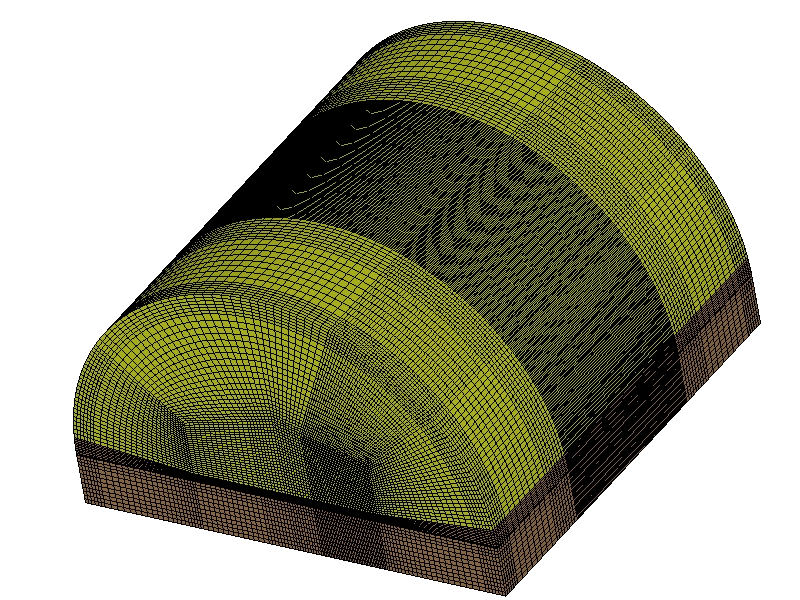 External facing : 
Reinforced Concrete THK 2,000mm
Interior finishing : 
Steel Plate (SS400) THK 12mm
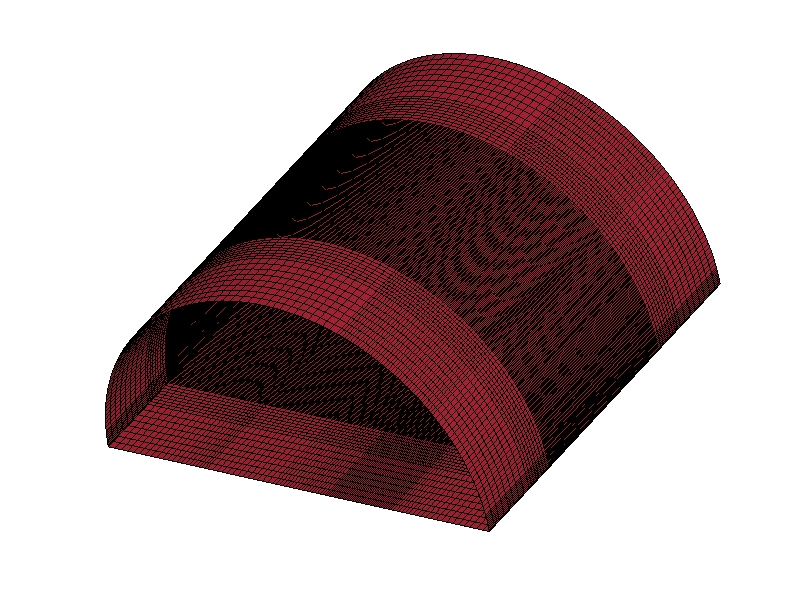 H  m
h  m
L  m
W  m
Blast loading simulation
2. Blast-proof analysis as Explosion cladding structure
Peak spot of deformation and stress response in the structure : 
            straight top on the blasting point
Deformation response of reinforced bar
Stress response of concrete
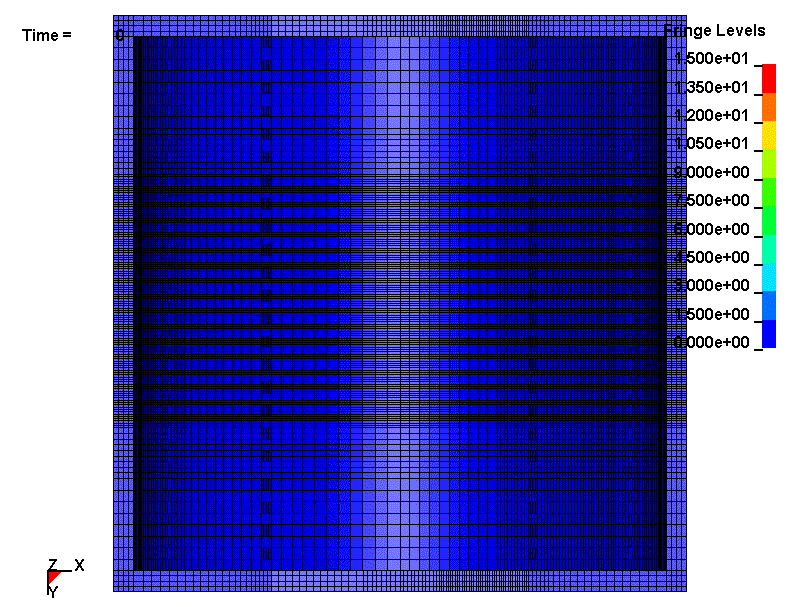 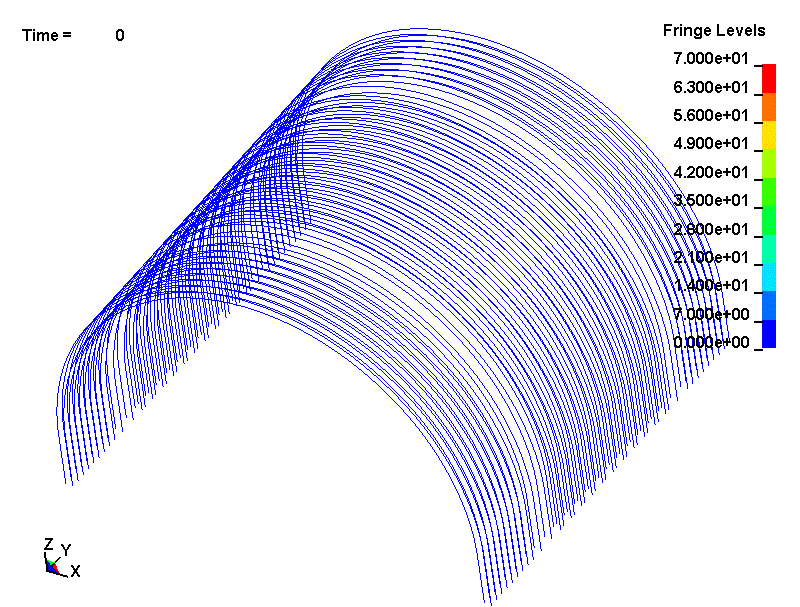 8
Performance Evaluation of structure
Introduction of measurement method
Purpose
       Evaluation of DOME structure performance for blast-proof,  noise-proof, 
       vibration-isolation after construction

Measurement  points
Blast-pressure : 1 point of inner ceiling
Vibration :  Each point of outer wall and inner bottom
Noise : fron t of structure and adjacent private house
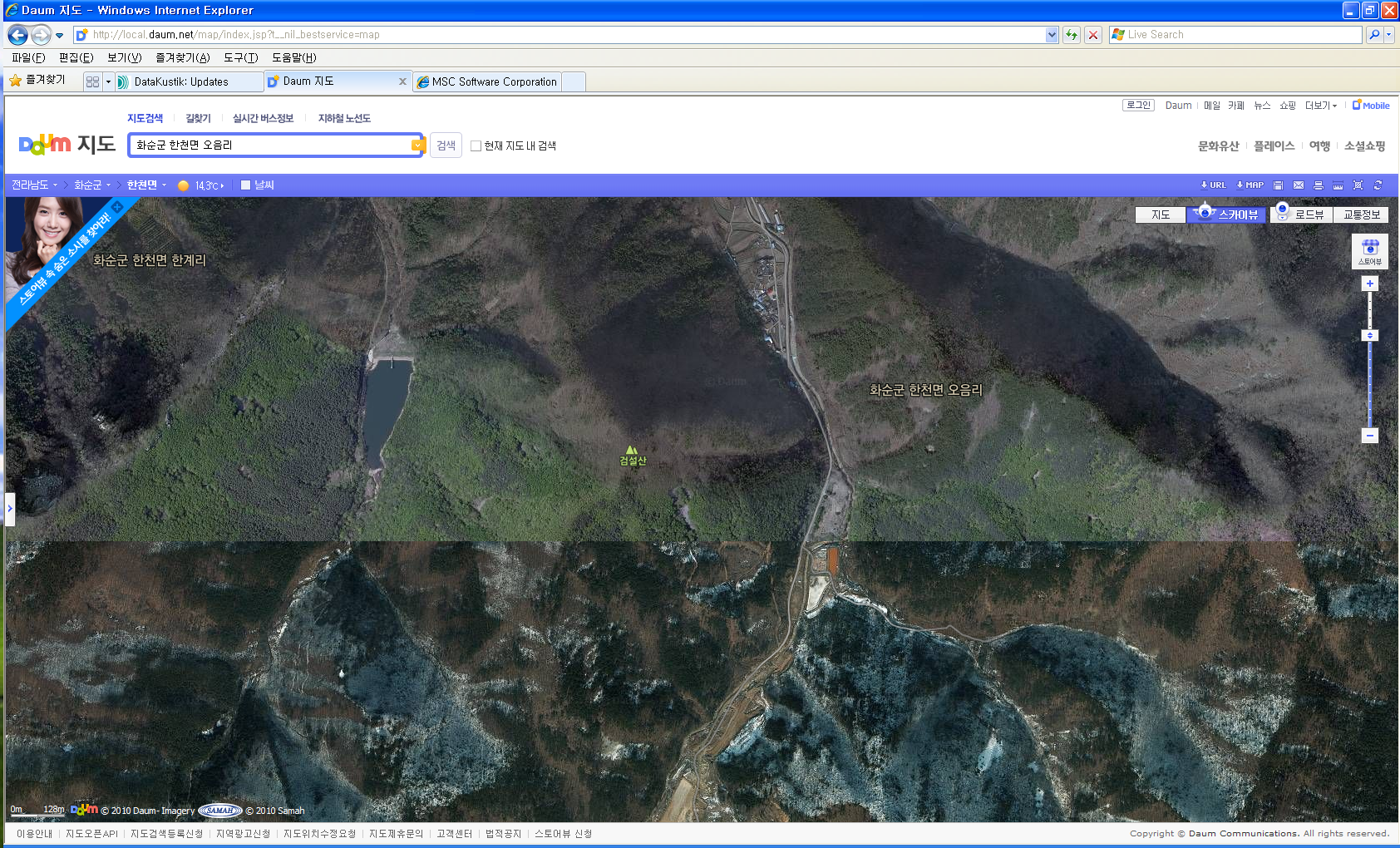 Adjacent
Private house
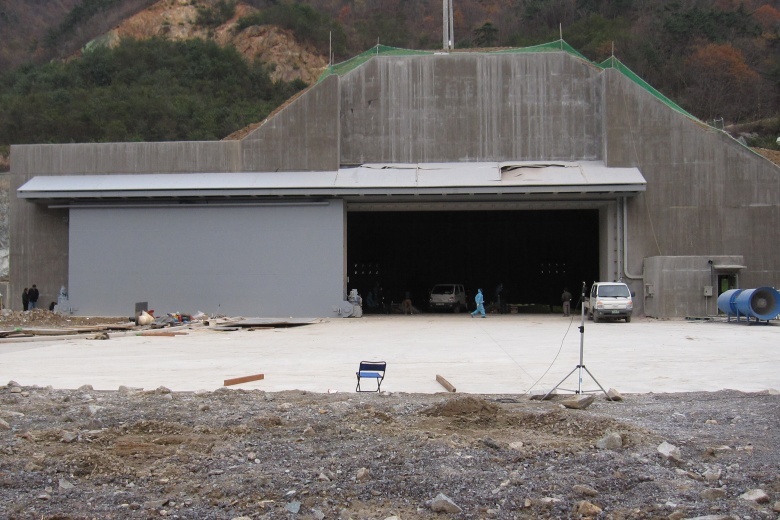 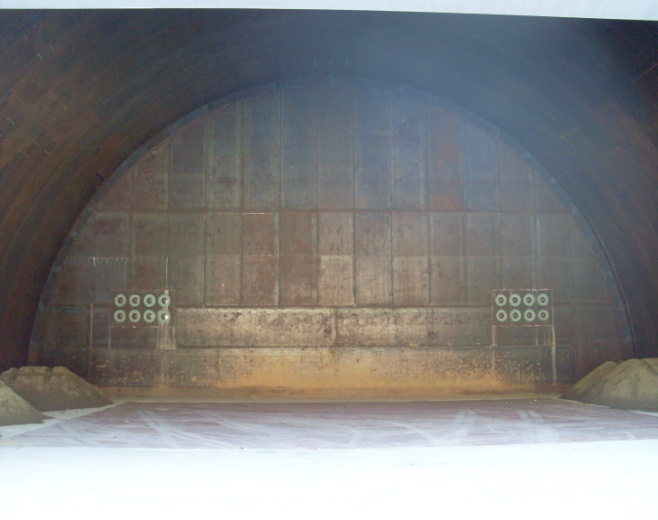 Blast pressure
Vibration(horizontal)
Vibration(vertical)
Noise
Cladding Dome
<Noise measurement pt>
Performance Evaluation of structure
Measurement system Diagram
Field Work
Lab Work
Sensor Jig
Data Recorder
Analyzer H/W
Analyzer S/W
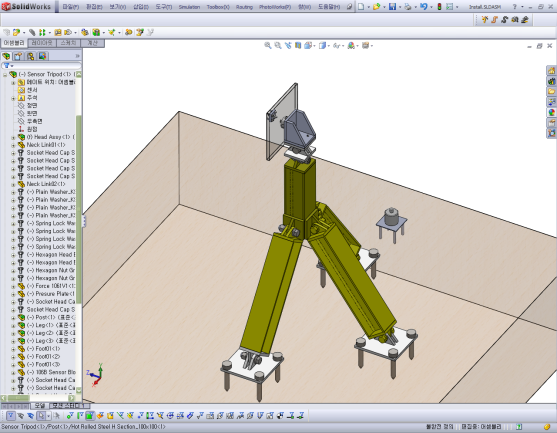 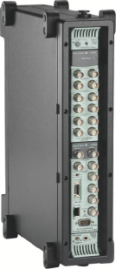 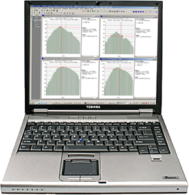 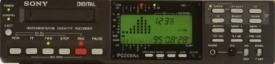 Explosion
Dynamic Pressure
 Acceleration
 Microphone
SONY PC208AX
B&k PULSE 3560C
B&k PULSE Labshop
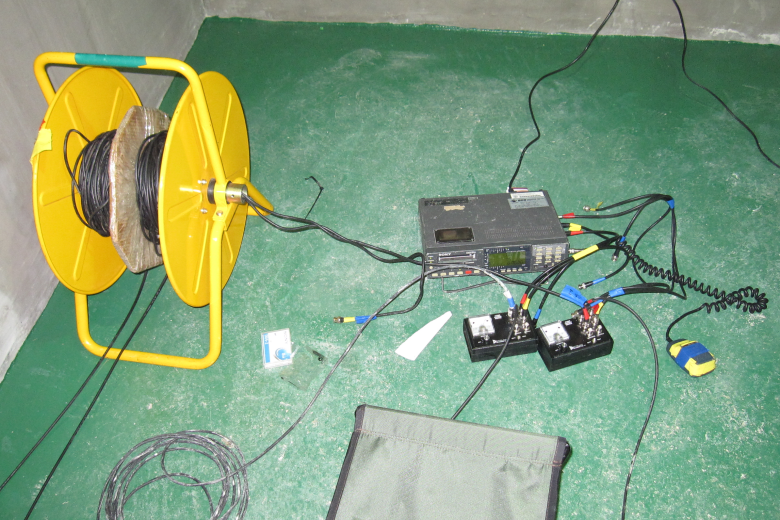 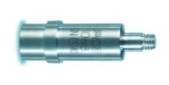 Dynamic Pressure : PCB 106B
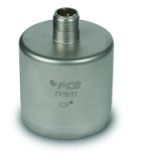 Acceleration : PCB 393B31
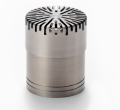 Microphone : GRAS 40AE or PCB
Analyzer S/W for Sound Level Meter
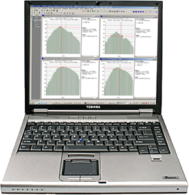 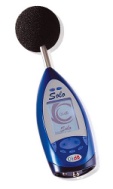 Sound Level Meter : Solo
(Standalone)
01dB dBFA
Blasting test  with explosive cladding
Explosive charge weight  :  420 kgs
Result of  blast ing  test
Result of blast-pressure, vibration, noise
Artificial Dome seems to be a structure integrity based on test result 
     as below.
All test values are satisfied with acceptance criteria.
* Basis of acceptance criteria
Vibration : DIN 4150, Germany standard for short-teram vibration in sturucture  
Noise : Korean local regulations for noise & vibration
Blast pressure : Permissible value estimated by UFC(US Unified facilities criteria)
Conclusions
Explosion energy is a necessary evil for explosive cladding industry.

Explosion is an extremely rapid release of energy in the form of light,  
     heat, sound, shock wave, which are converted to vibration and noise 
     can be caused by a stream of civil complaints.

One of solution for these wicked problems is to block out an explosion  
     energy by artificial structure such as DOME.

Blast-proof performance of artificial DOME is generally satisfactory ,   
     because all test values of noise, vibration, blast-pressure are satisfied 
     with acceptance criteria of local regulation.

The internal core structure of Blast-proof door is an effective tool
      to resist the blast wave propagation from explosion DOME.

Quality homogeneity of clad product has been much better due to
     explosion DOME which can keep an uniform atmospheric condition.
6. 방음 설계